AHLAK VE TERBİYE İRTİBATI
Neler öğreneceğiz?
Ahlak ile terbiye arasındaki irtibatı kurar.
Ahlak
Terbiye
Doğuştan gelen iyi ve güzel davranışlar.
Doğuştan gelen ahlaki tutum ve davranışların eğitim yoluyla sonradan geliştirilmesidir.
Sizce bir insanı iyi da kötü yapan şey nedir?
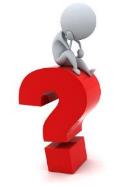 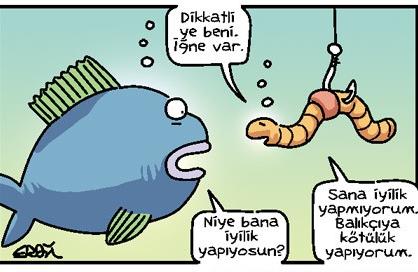 İnsanı iyi ya da kötü yapan şey içinde iyiye ya da kötüye olan meyildir.
Bu meyil eğitimle şekillenir.
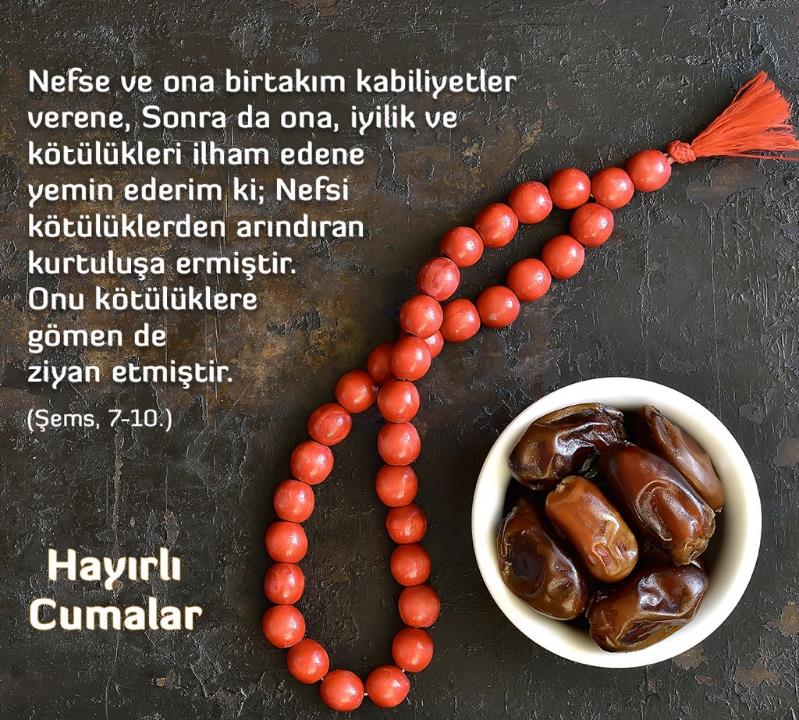 http://youtube.com/watch?v=HJLtKKu0FQs
İslâm’da terbiye sisteminin kaynağı Kur’ân-ı Kerîm ve sünnettir.
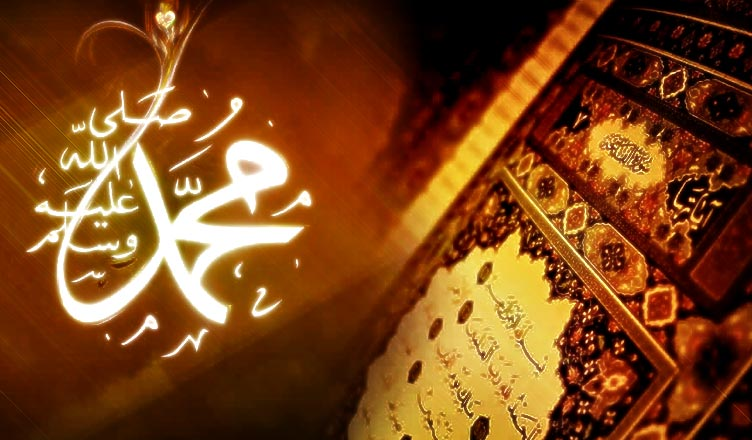 Bu sistemin amacı kişinin duygularını, düşüncelerini, davranışlarını, iradesini eğitip nefsini disiplin altına alan şahsiyetli, terbiyeli ve edepli kişiler oluşturmaktır.
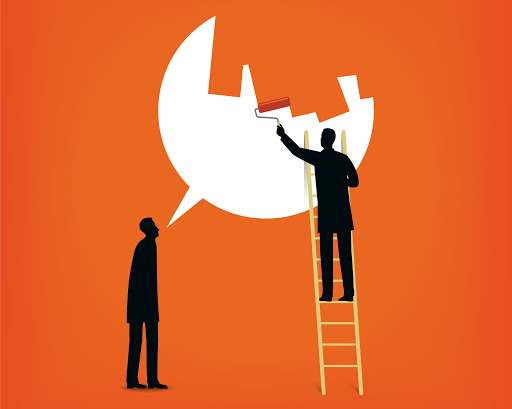 İslam ahlak terbiyesi kişinin olumsuz duygularını yok etmeyi değil, yönetebilmeyi amaçlar.
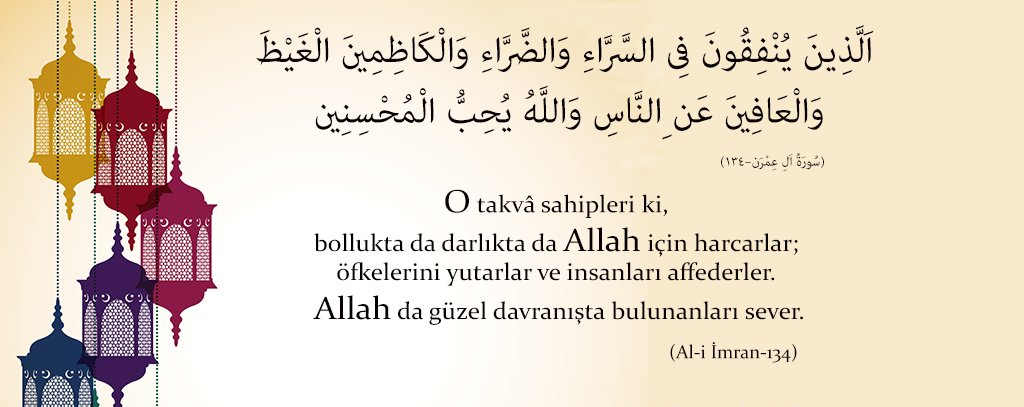 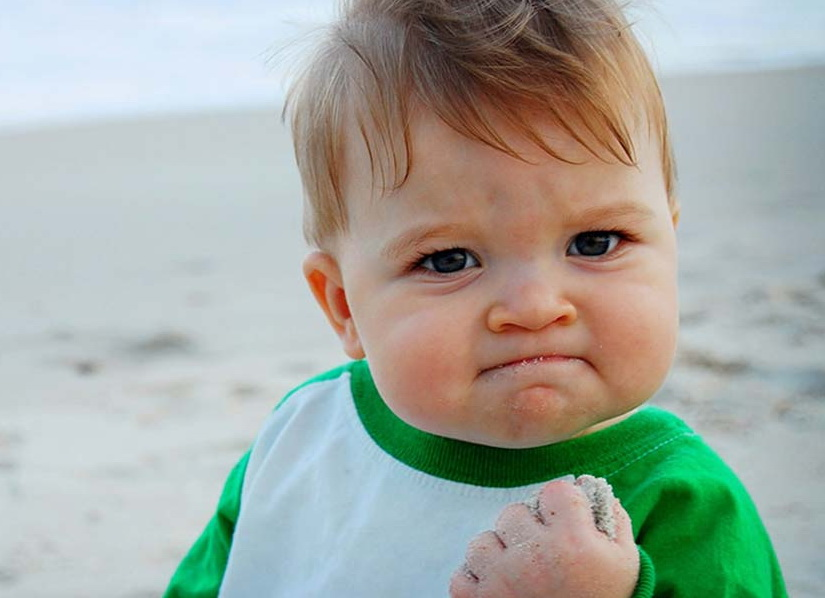 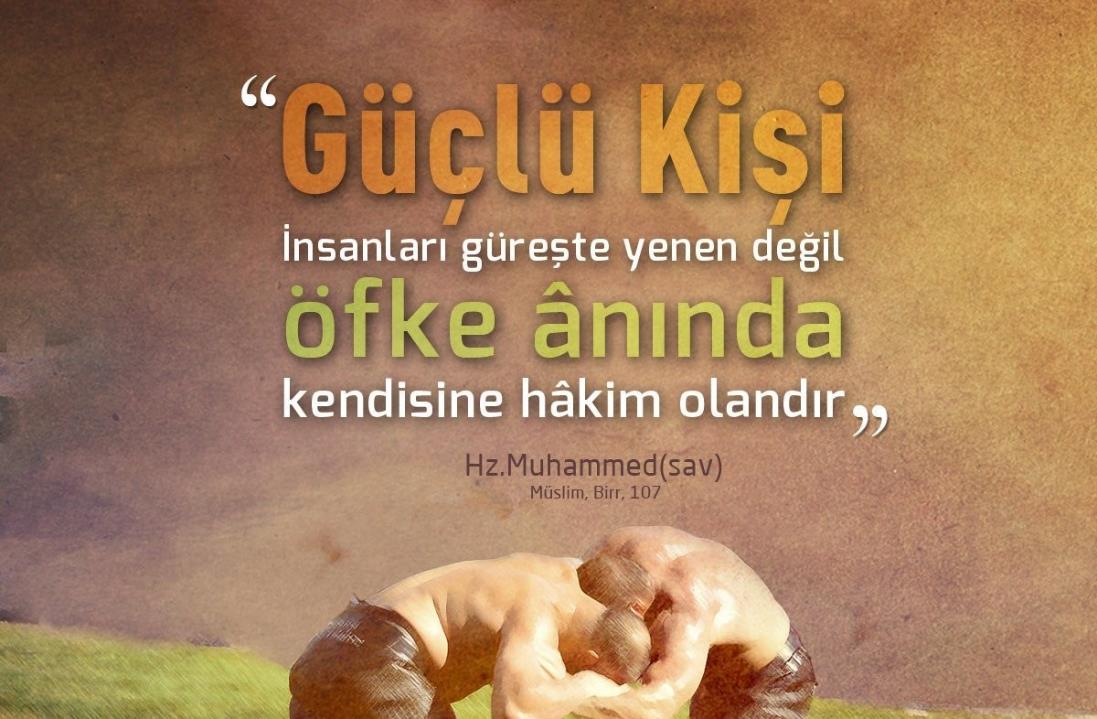 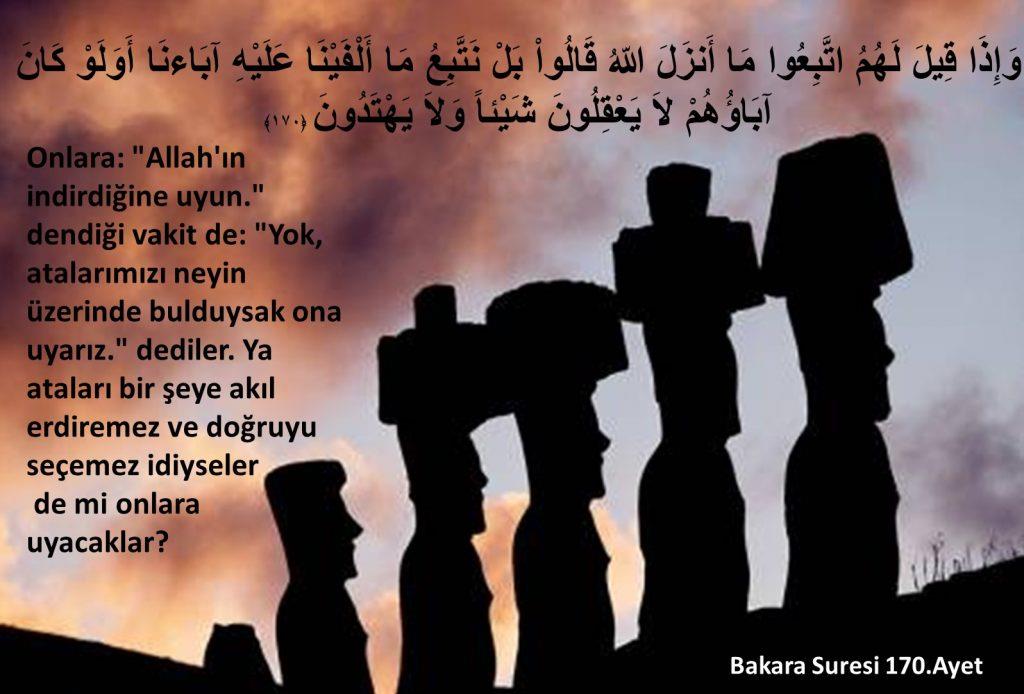 İslam ahlak terbiyesinde düşünceleri kontrol edip yönetmek de önemlidir.
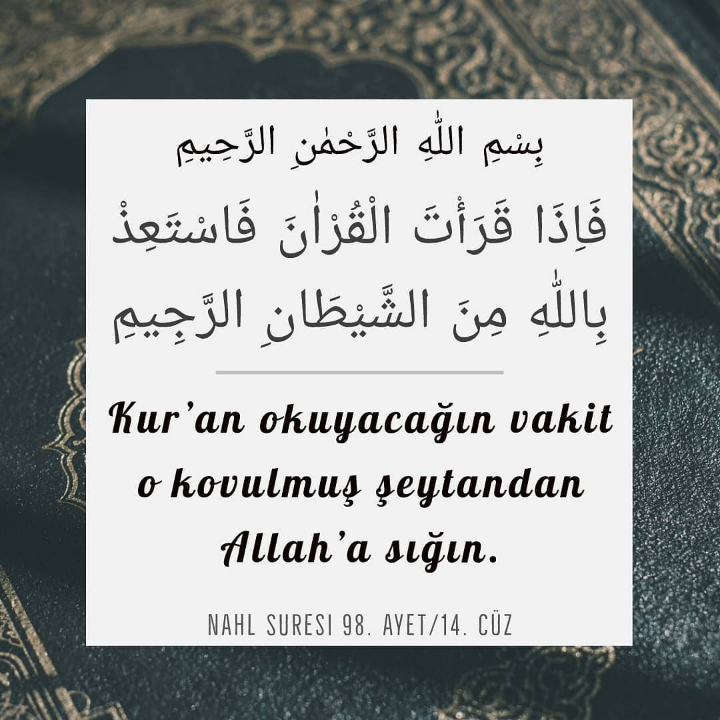 Zihnin temizlenmesi…
http://youtube.com/watch?v=U-H7KpJN9Hk
İslam terbiyesinde davranışların kontrol edilmesi de son derece önemlidir.
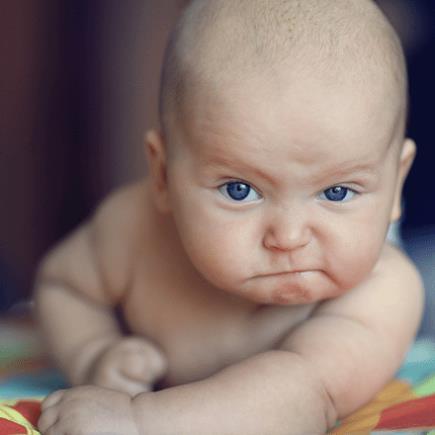 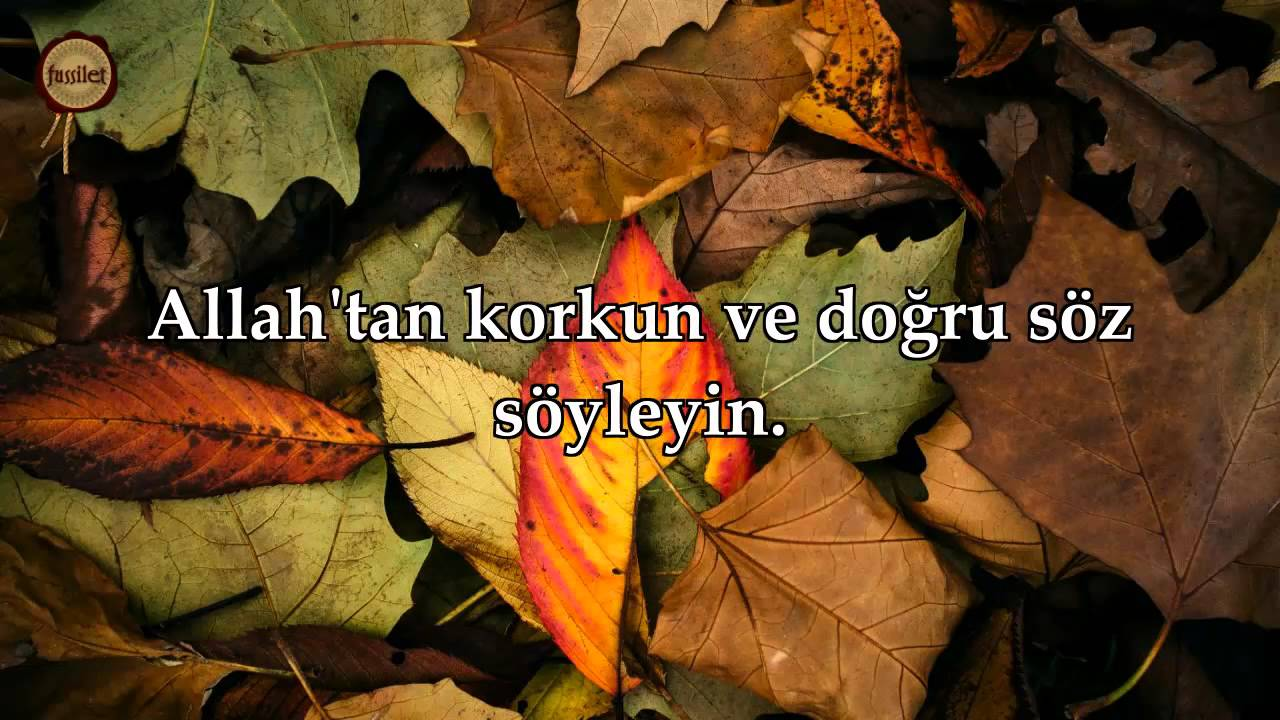 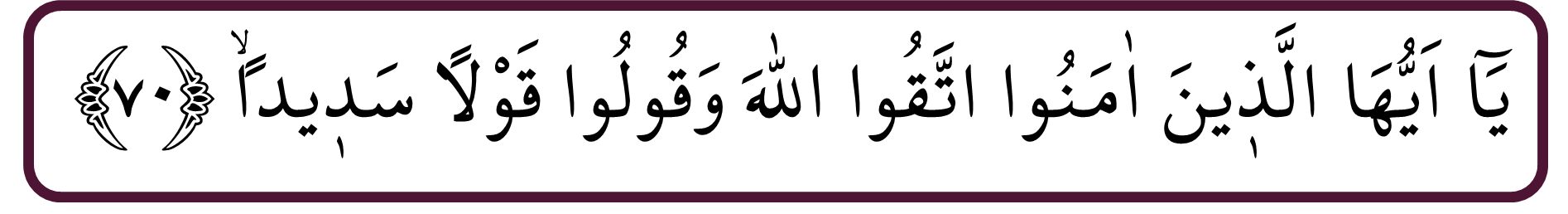 Ahzâb suresi, 70. ayet.
İsrâ suresi, 35. ayet
وَاَوْفُوا الْكَيْلَ اِذَا كِلْتُمْ وَزِنُوا بِالْقِسْطَاسِ الْمُسْتَق۪يمِۜ ذٰلِكَ خَيْرٌ وَاَحْسَنُ تَأْو۪يلاً ﴿٣٥﴾
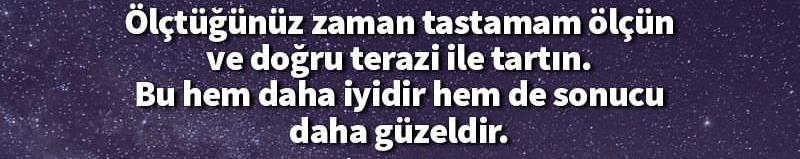 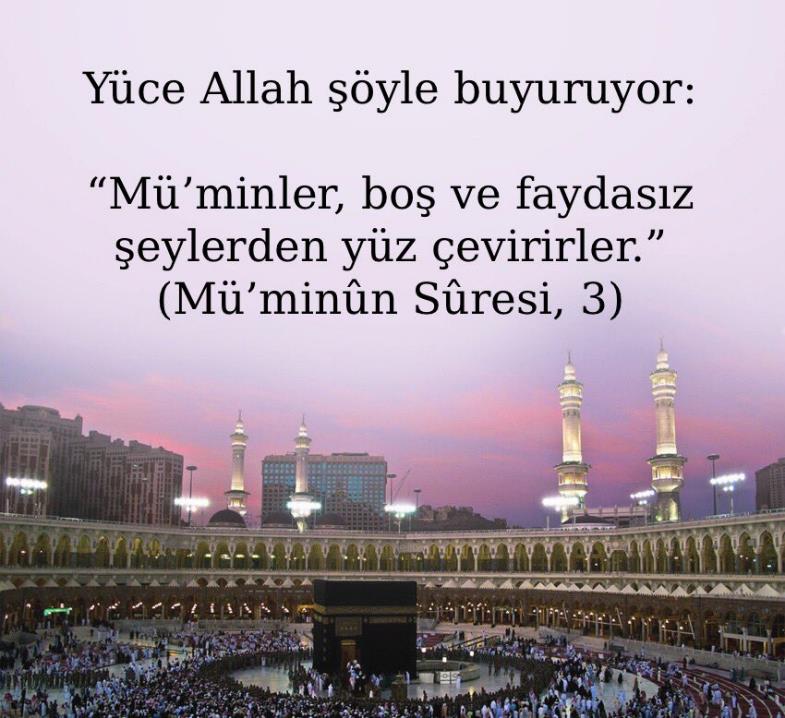 وَالَّذ۪ينَ هُمْ عَنِ اللَّغْوِ مُعْرِضُونَۙ ﴿٣﴾
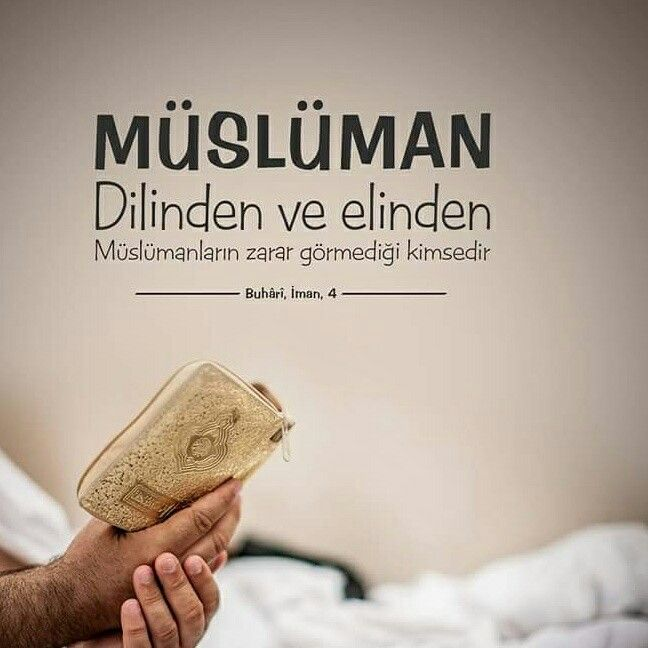 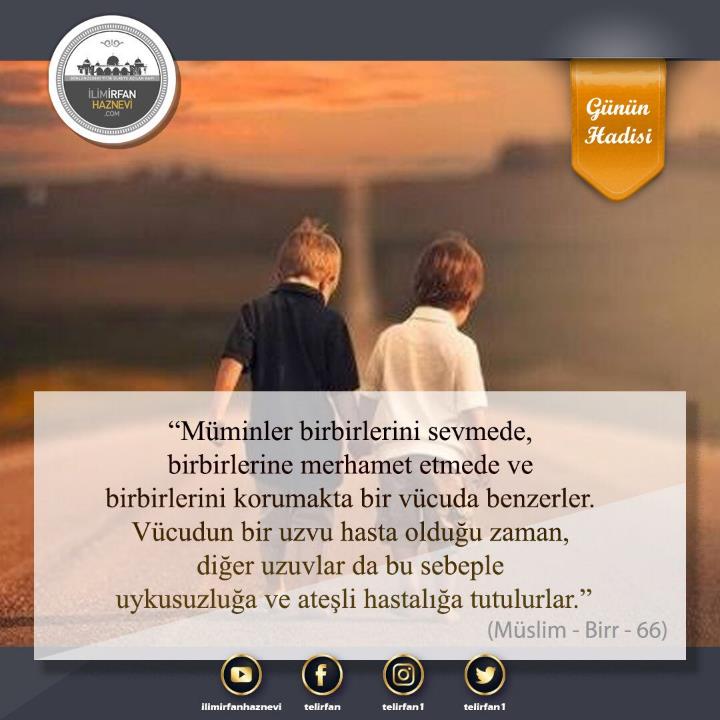 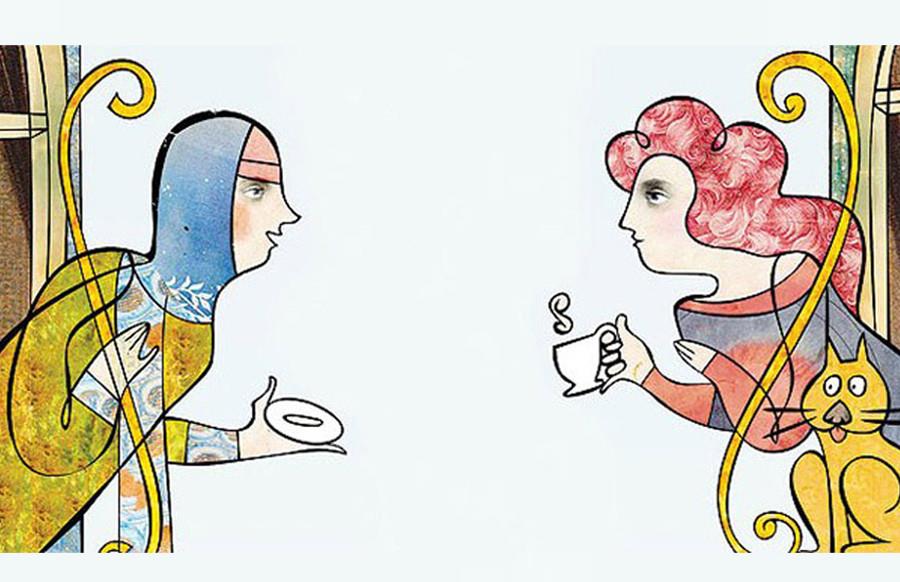 Yapacağı fenâlıklardan komşusu emniyette olmayan kimse, olgun mümin sayılmaz.
Hadis-i Şerif
İslam terbiyesinde irade kontrolü üzerinde de durulmuştur.
İrade ve sorumluluk önemlidir.
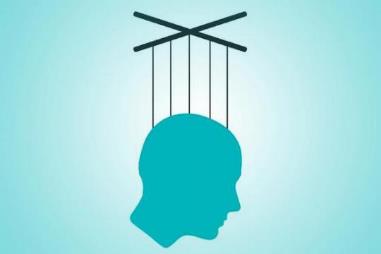 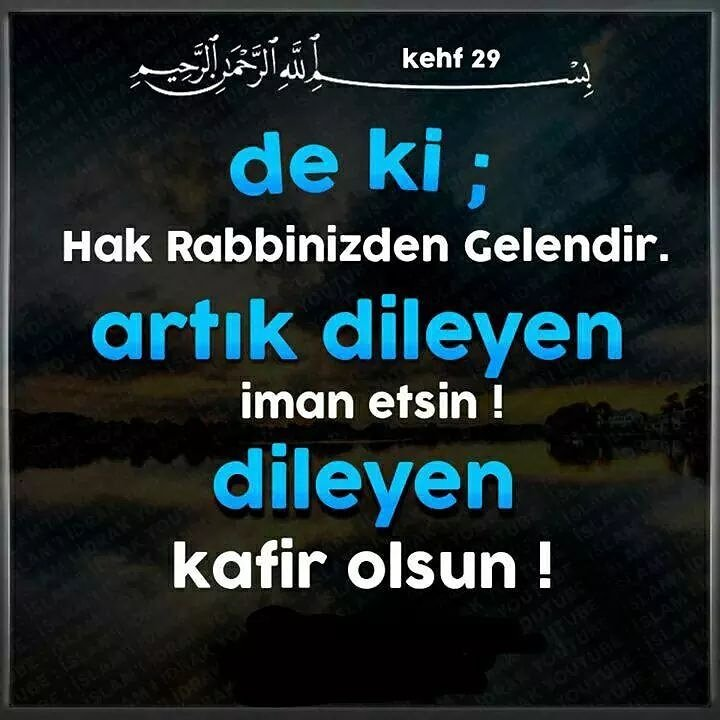 وَقُلِ الْحَقُّ مِنْ رَبِّكُمْ فَمَنْ شَٓاءَ فَلْيُؤْمِنْ وَمَنْ شَٓاءَ فَلْيَكْفُرْۙ
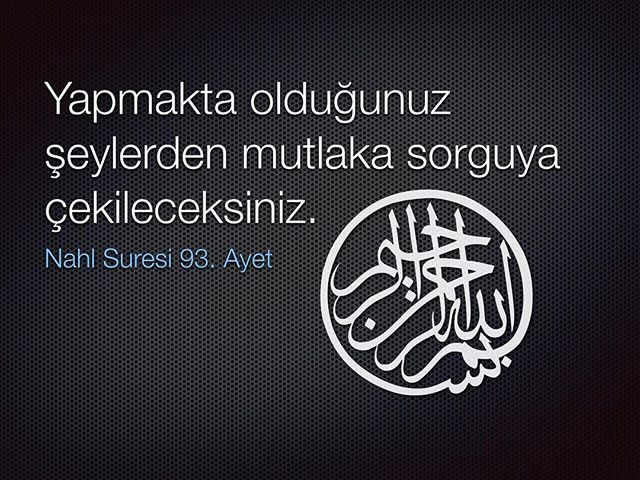 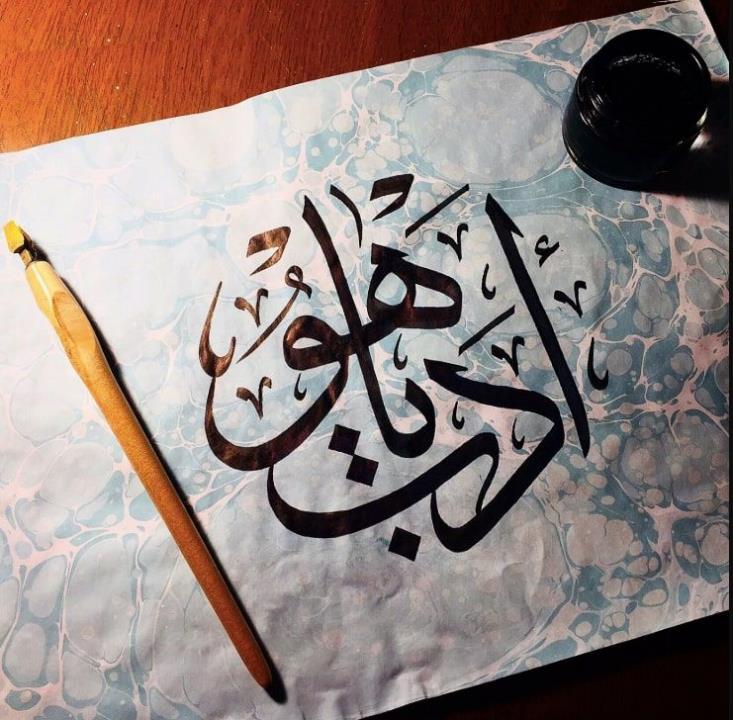 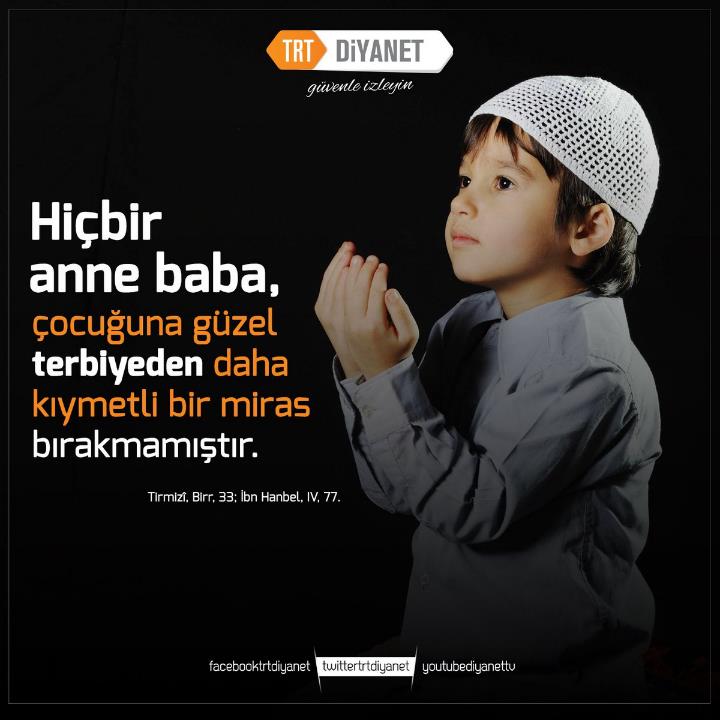 Kişinin terbiyesindeki en etkili faktör hiç şüphesiz anne babadır.
Allah’ım bizleri nefsimize ve irademize hakim eyle…
 ve bizi şeytanın aldatmacasından muhafaza eyle…
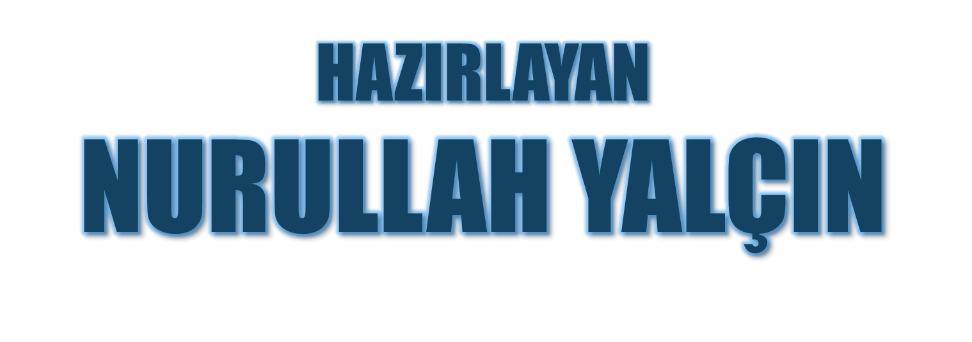 22.02.2020
Tekirdağ/Çerkezköy